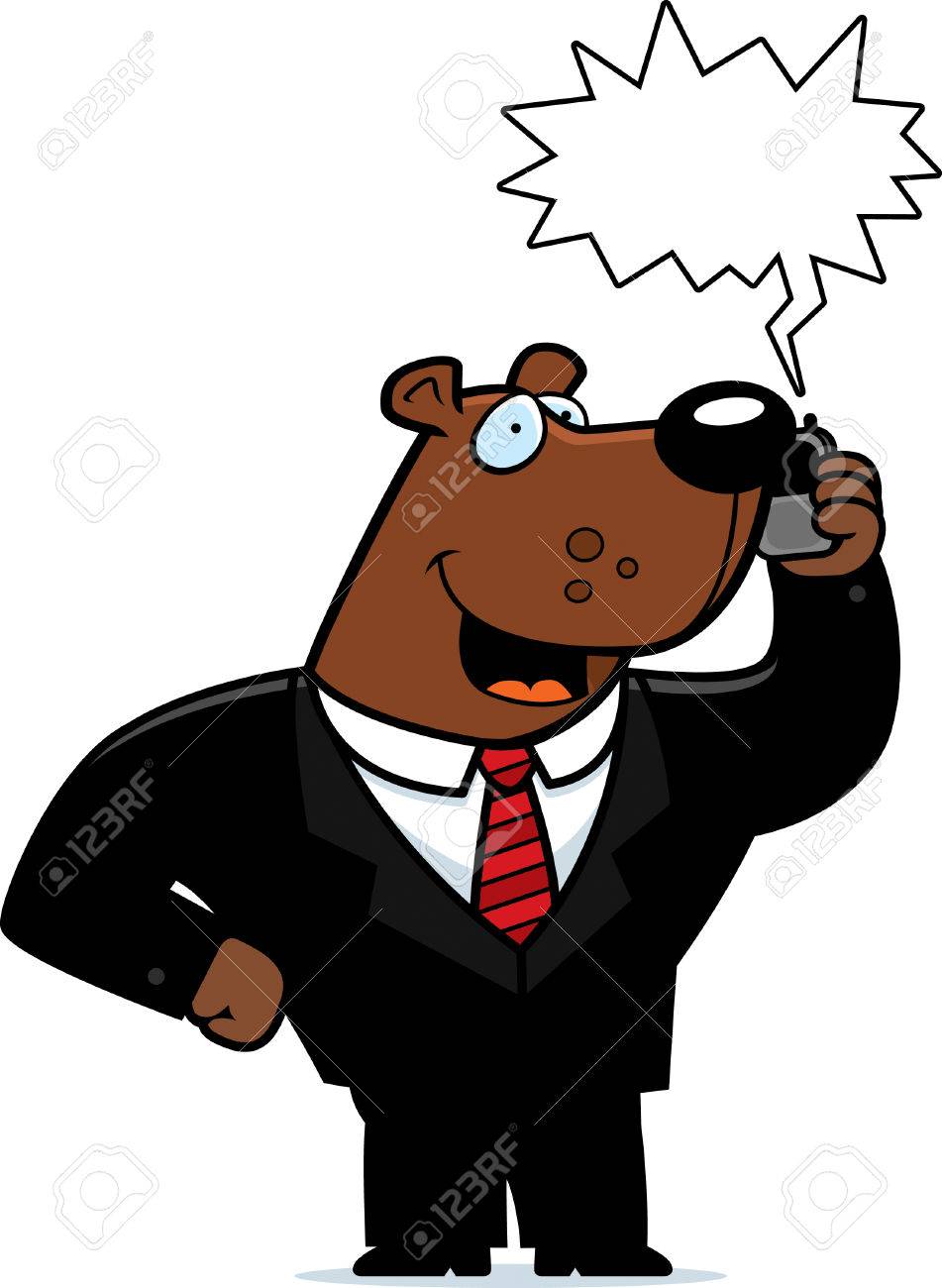 San Fernando College                                                                                                                 Terceros Básicos ED. Diferencial: Lucía Toledo González
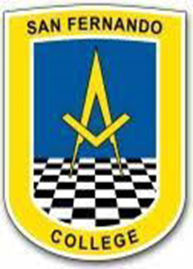 La personificación…
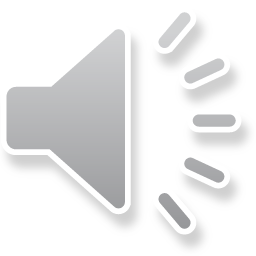 1
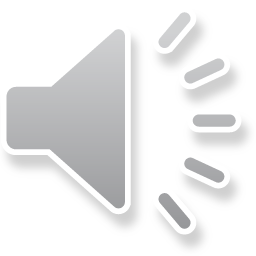 ¿Qué es la personificación?
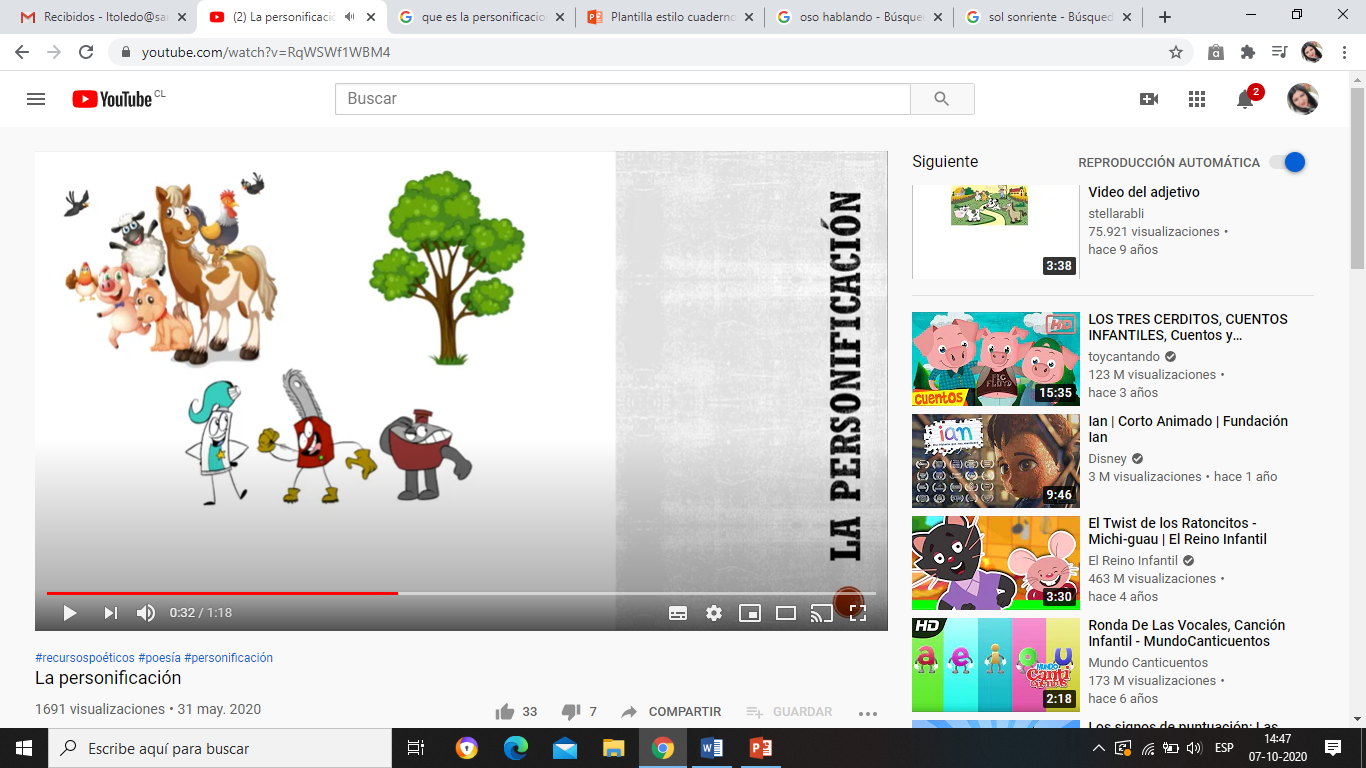 La personificación es un recurso literario que consiste en atribuir propiedades humanas a un animal o a un objeto, al cual se hace hablar, actuar o reaccionar como una persona.
( gracias a la personificación el poema cobra vida.)
2
Ejemplos...
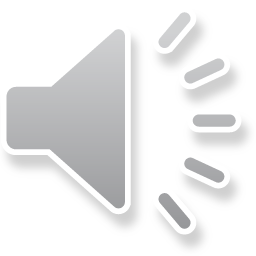 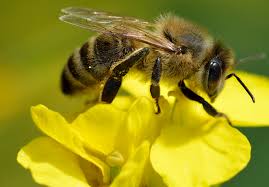 La abeja conversa con la flor
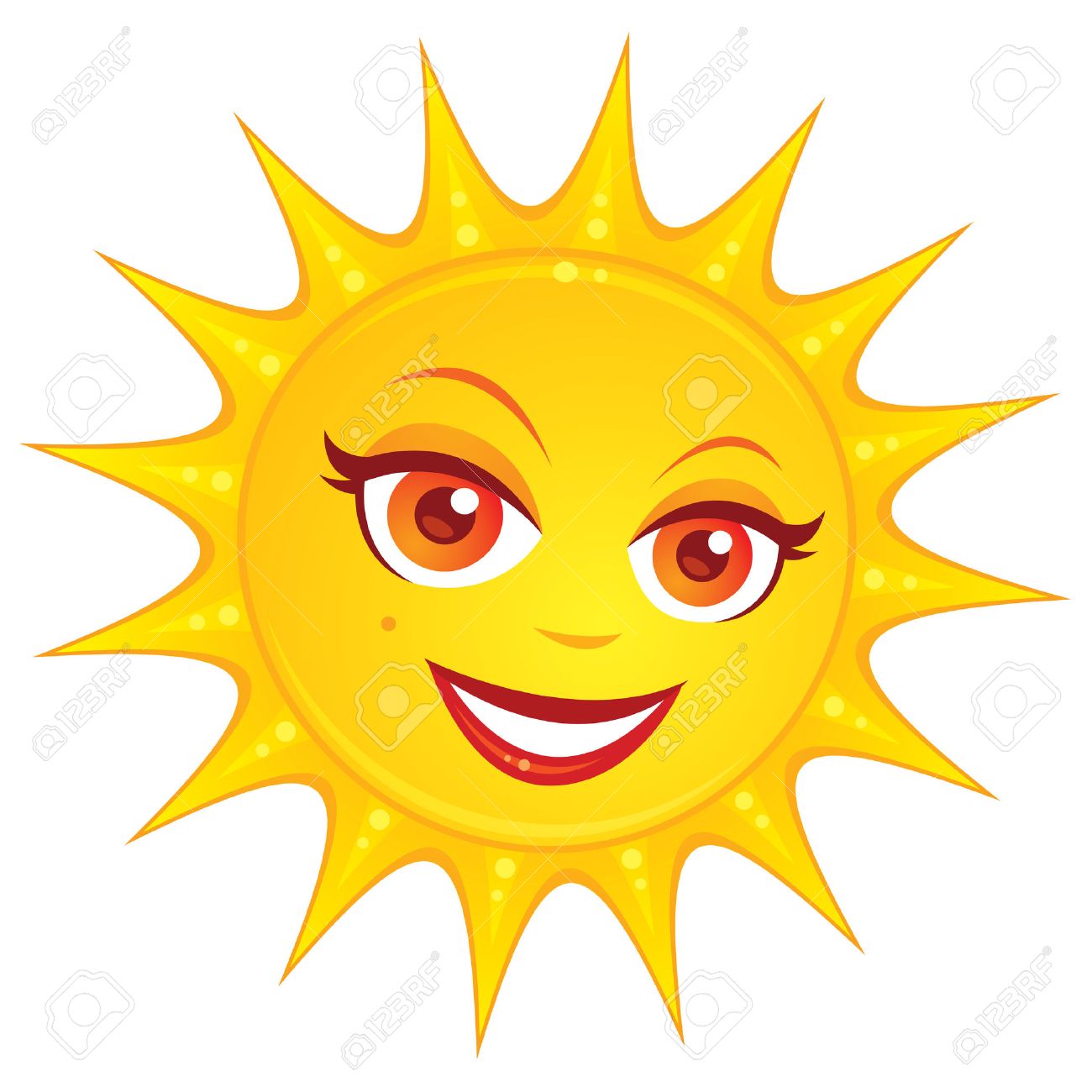 El sol le sonreía y eso le hizo sentirse más fuerte…
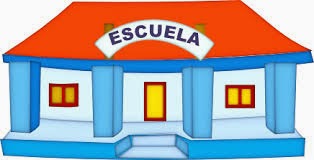 La escuela estaba triste sin niños en el patio
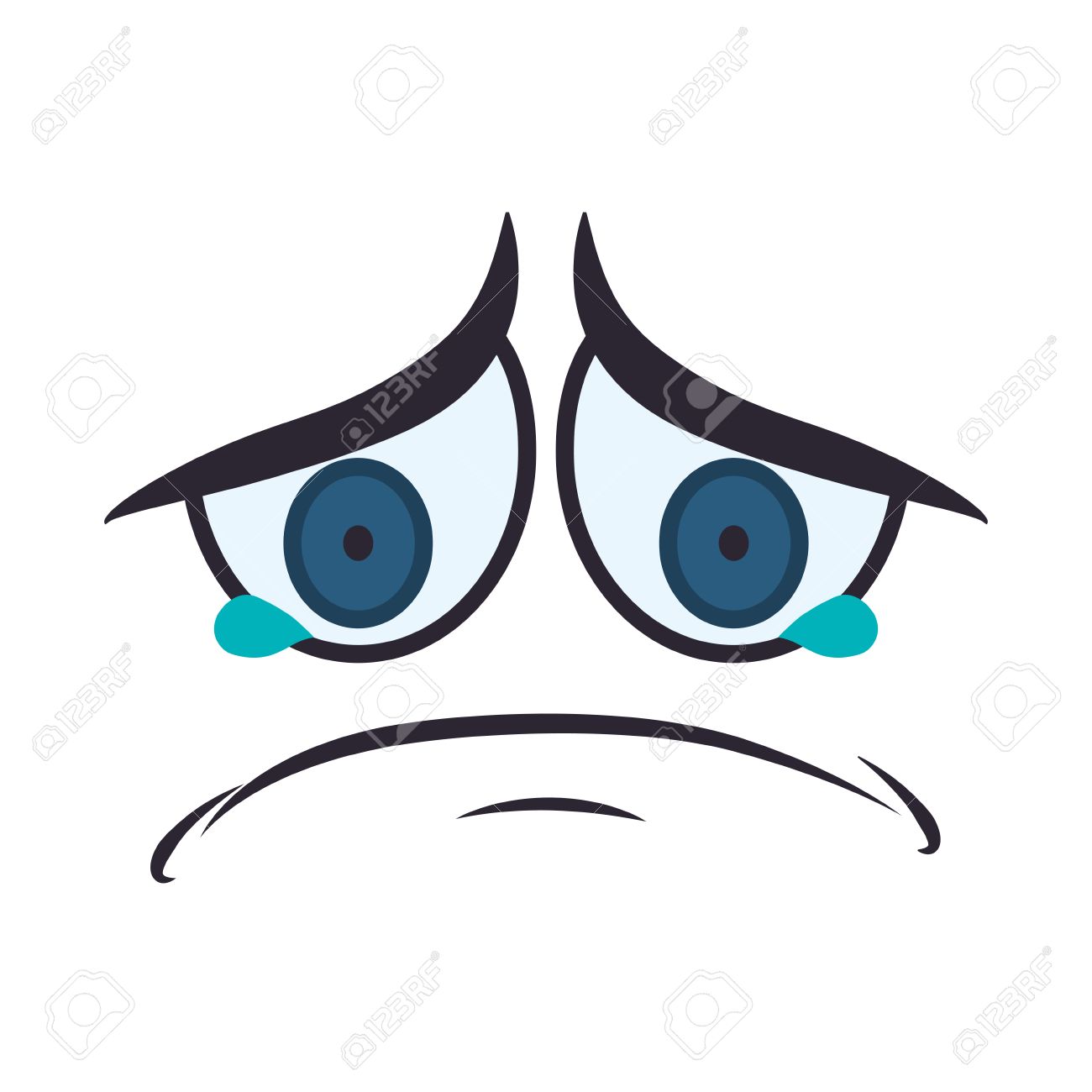 3
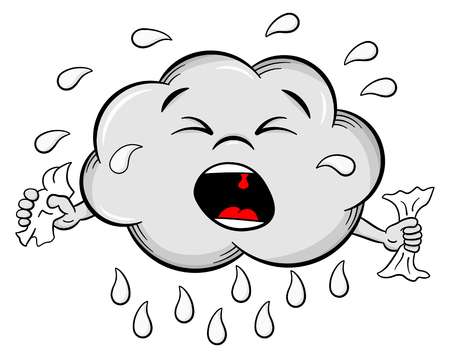 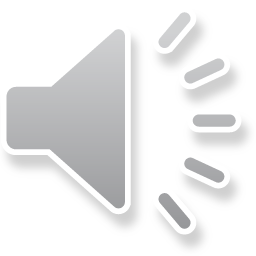 La nube llora por perderse en el cielo
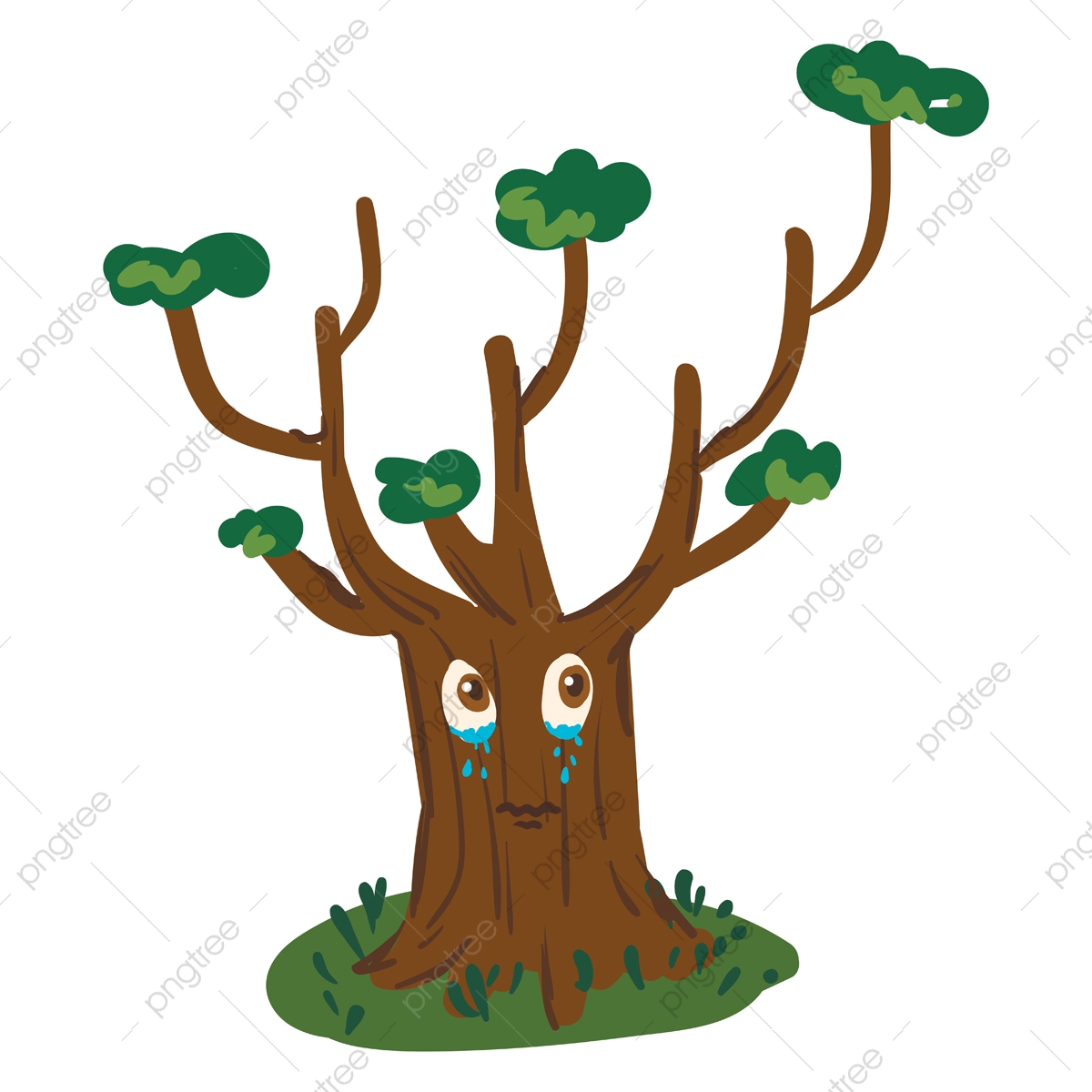 Los árboles lloran en otoño
4
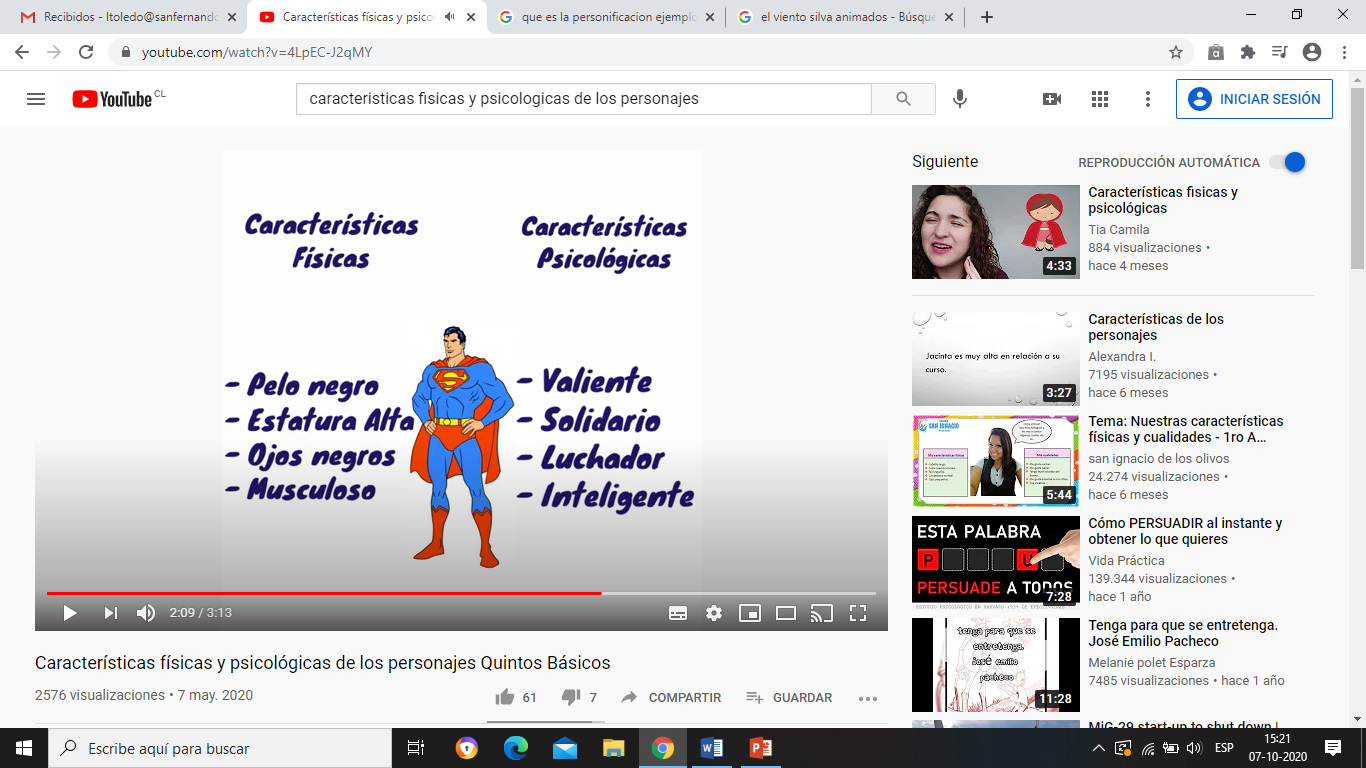 Los personajes son seres ficticios…
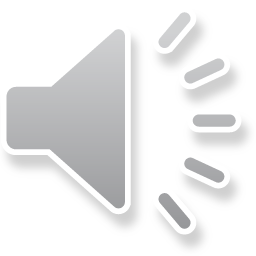 5